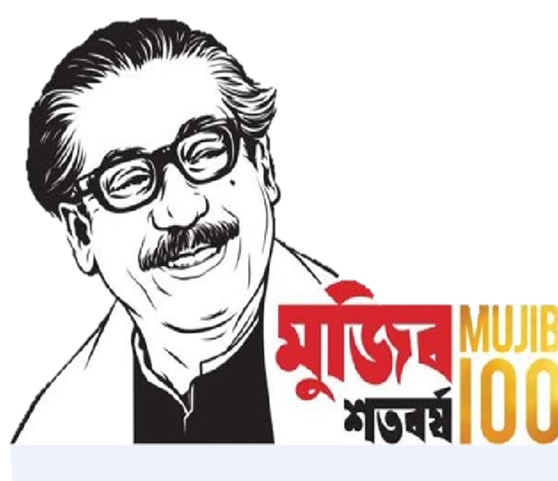 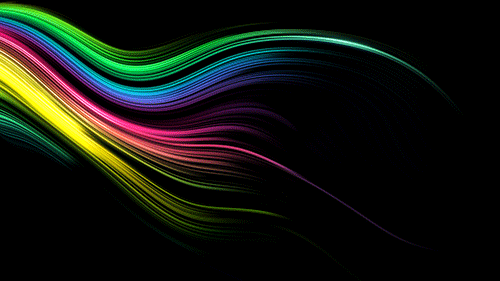 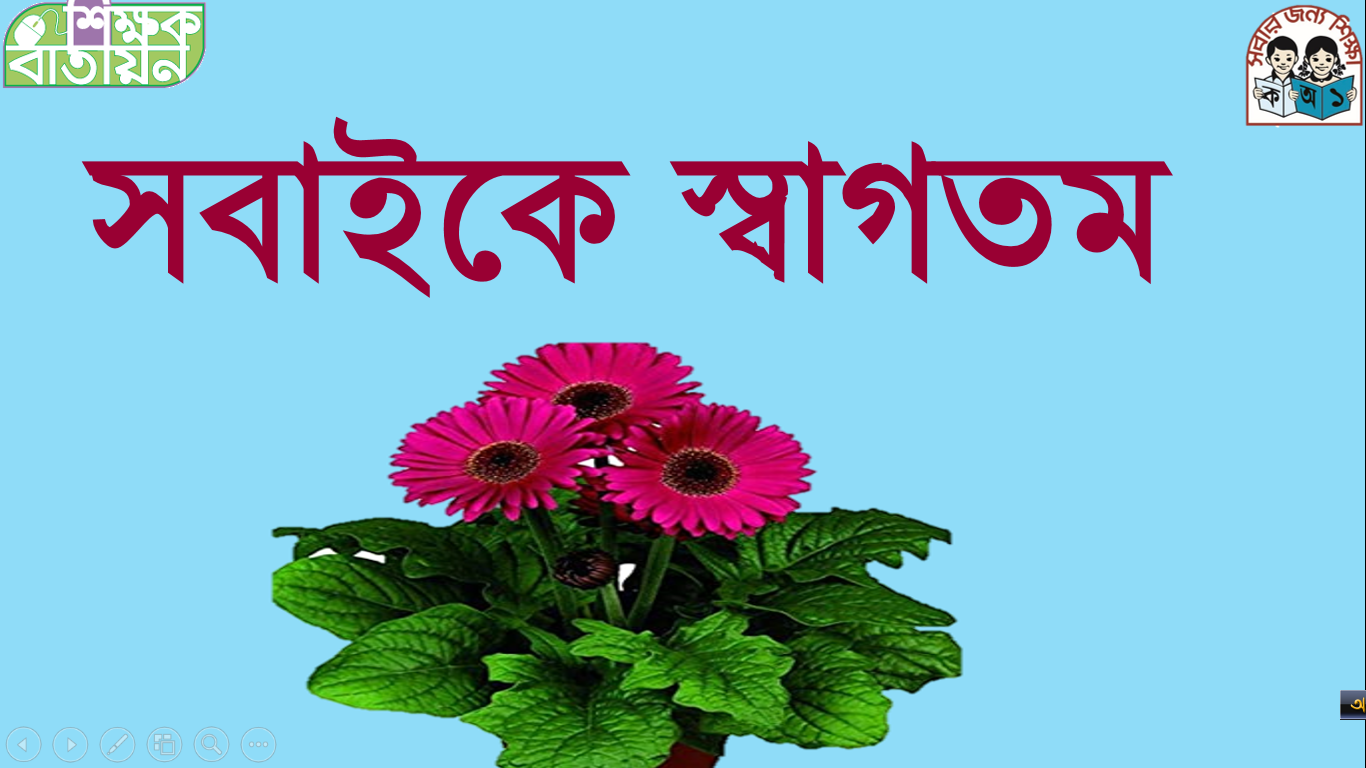 শিক্ষক পরিচিতি
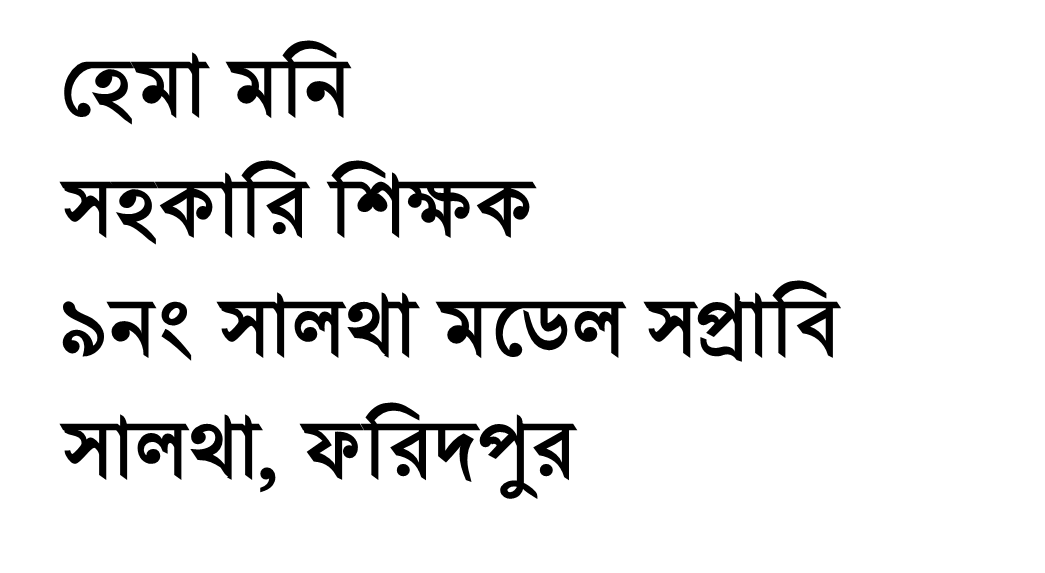 পাঠ পরিচিতি
শ্রেণি: প্রাক-প্রাথমিক 
বিষয়:পরিবেশ,সাস্থ্য,ওপ্রযুক্তি।                                পাঠ: পরিবেশ ( জ )                                        পাঠ্যংশ: বৃষ্টি, ভুমিকম্প,বন্য,ঝড়।
এই পাঠ শেষে শিক্ষার্থীরা
৬.১.3প্রাকৃতিক পরিবেশের বিভিন্ন ঘটনা যেমন –বৃষ্টি ,ঝড়,বন্যা,ভুমিকম্প ইত্যাদি সম্পর্কে বলতে পারবে।
এসো আমরা কিছু ছবি দেখি।
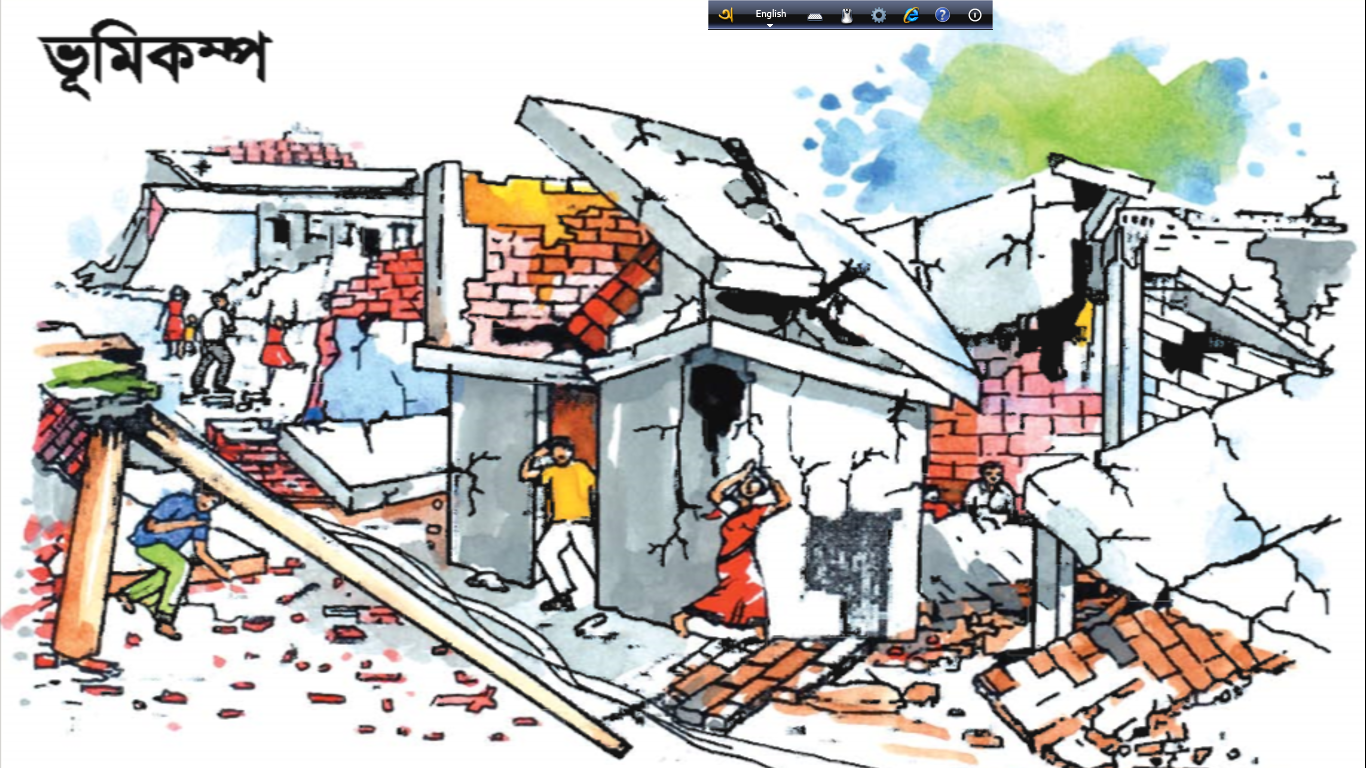 তোমরা জানো ভুমিকম্প কি ? বলো তো ভুমিকম্প হলে আমাদের কি  কি ক্ষতি ?
হ্যাঁ ভুমিকম্প হচ্ছে ভুমির কম্পন। এই কম্পনে বাড়িঘর ভেঙ্গে  মানুষ চাপা পরে মরে যেতে পারে ।
তোমরা  কি জানো ভুমিকম্পের সময় আমাদের কি করনীয় ?
১।নিজেকে ধীরস্থির  ও সান্ত রাখা ,বাড়ীর বাইরে থাকলে  ঘরে প্রবেশ না করা । ২আর ঘরের ভিতরে  থাকলে ছোটা ছুটা না করা , টেবিলের বা খাটের নিচে যাওয়া ও কাচের জিনিসের কাছ থেকে দূরে থাকা 
৩। ভুমিকম্পের সময়  বিদুৎ ও গ্যাসের সংযোগ বিচ্ছিন্ন করা ।
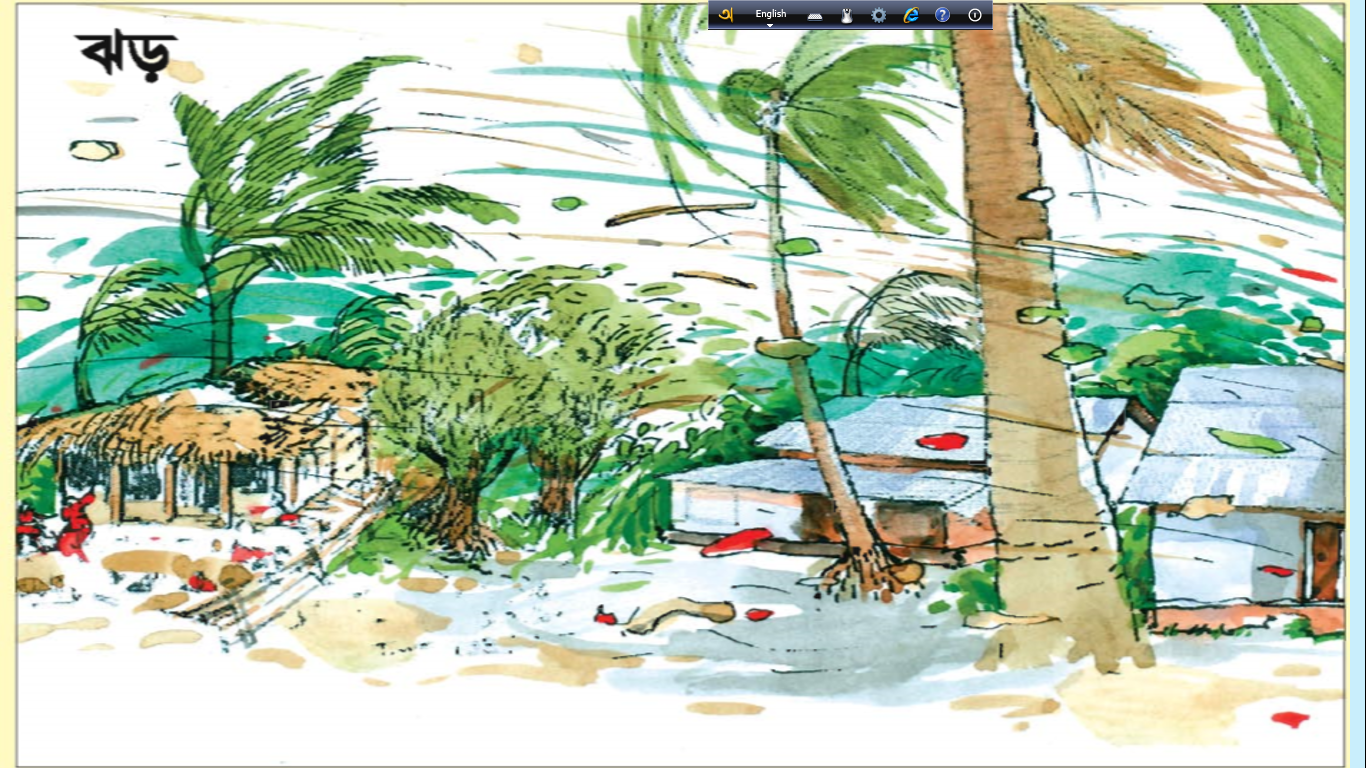 তোমরা কি জানো ঝড়ে আমাদের কি কি ক্ষতি হয় ?
গাছপালা ঘরবাড়ি ভেঙ্গে যায় বিভিন্ন ক্ষতি হয়।
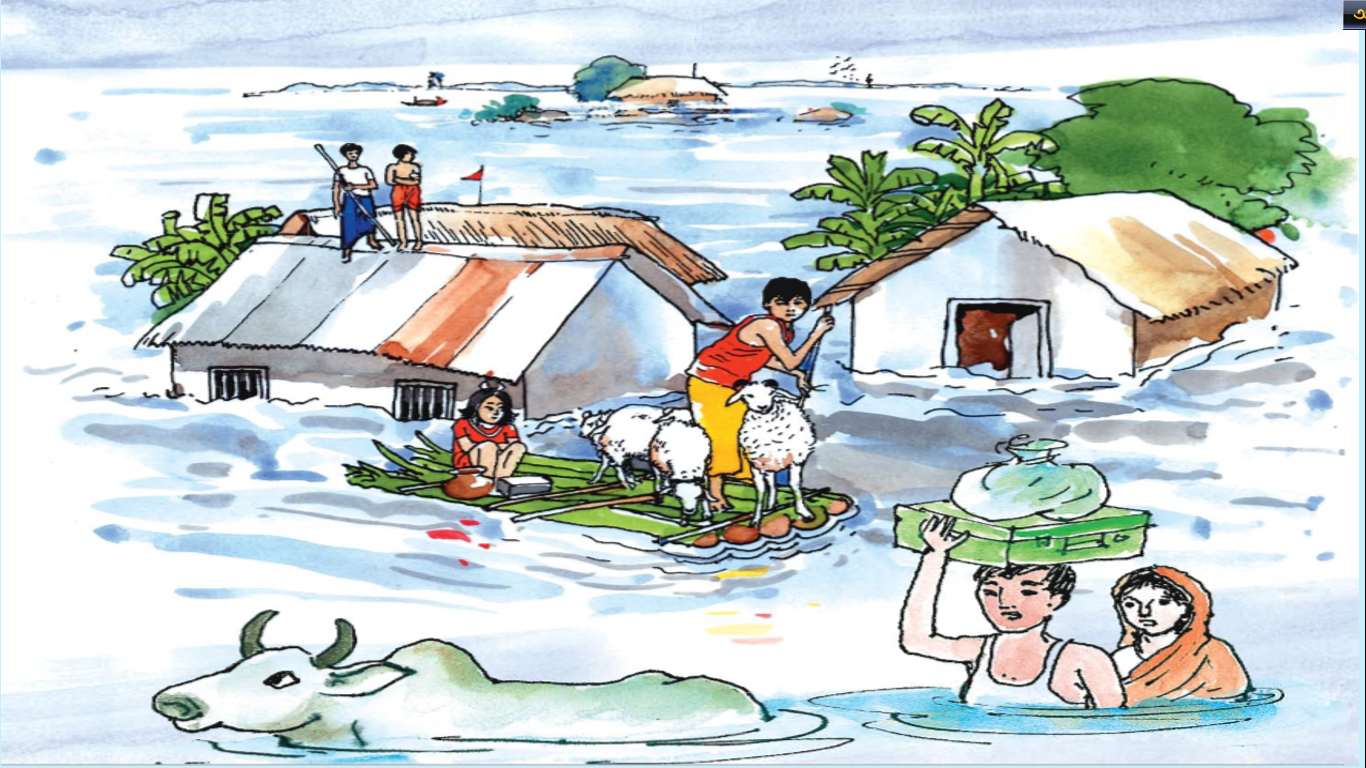 তোমরা কি জানো বন্যা হলে আমাদের কী কী উপকার /ক্ষতি হয় ?
হ্যাঁ ঘরবাড়ি গাছ পালা তলিয়ে যায় এবং মানুষ ,পশু পাখির অনেক কষ্ট হয় ও মারা যায় । বন্যর সময় প্রচুর মাছ পাওয়া যায় ।
উপরের ছবিতে কোন কোন কালের ছবি দেখলাম কে কে বলতে পারবে
ঝড়
বন্যা
ভুমিকম্প
পাঠ্য বই সংযোগ
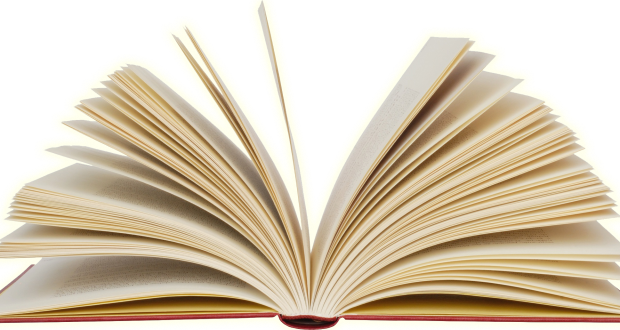 দলীয় কাজ
তোমরা তোমাদের পছন্দ অনুযায়ী ভুমিকম্প,ঝড় ,বন্যার ছবি আকঁ।
মূল্যায়ন
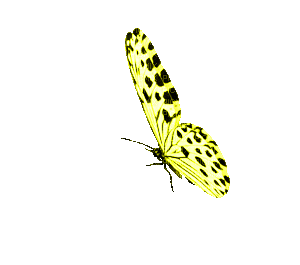 ধন্যবাদ